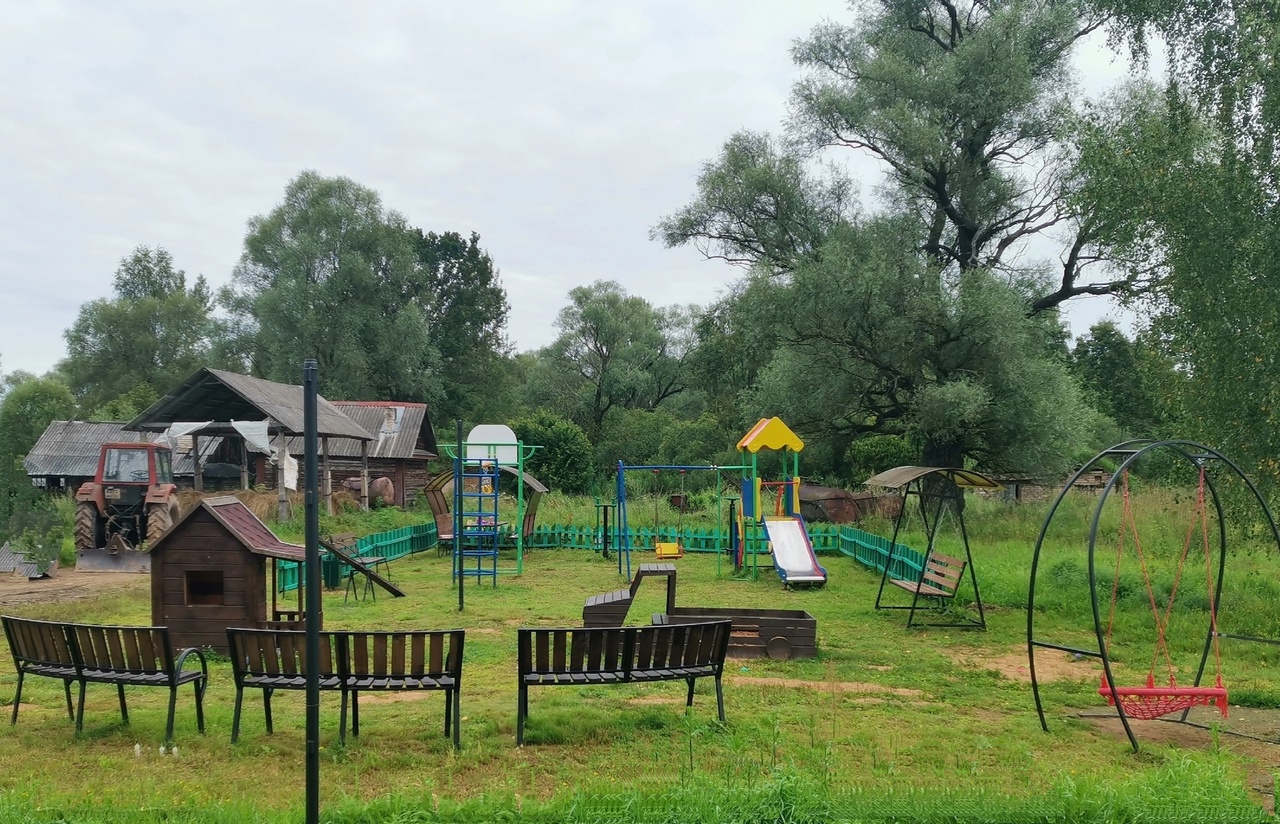 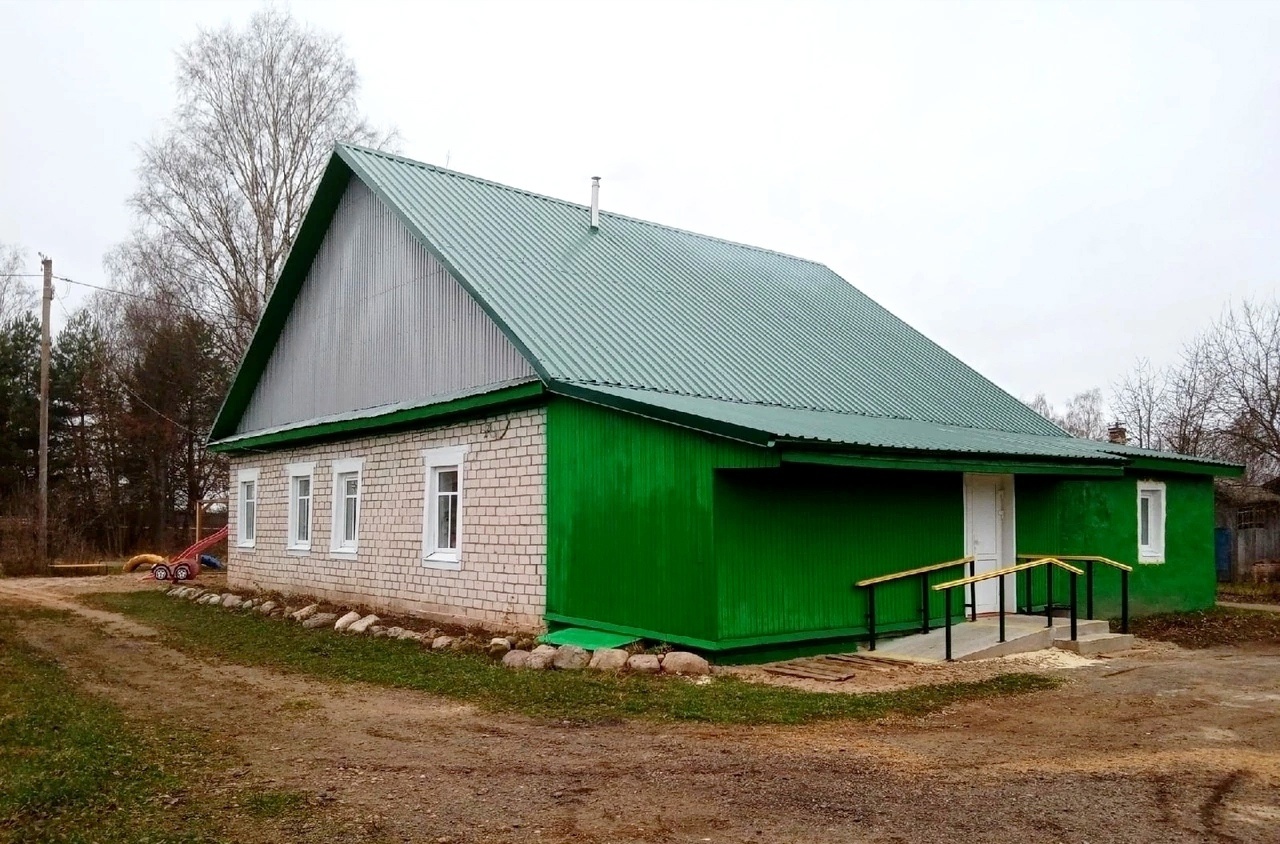 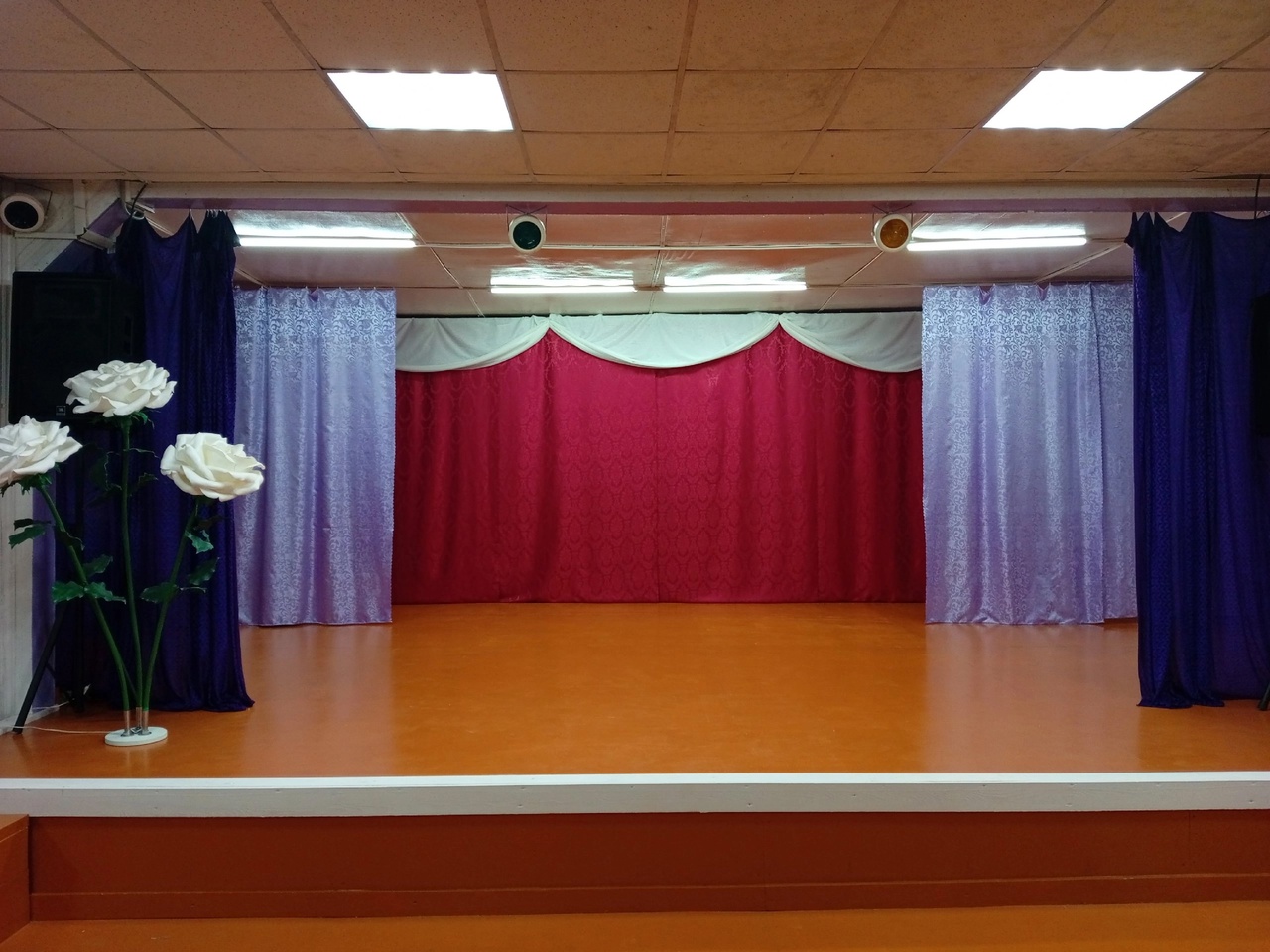 Проекты инициативного бюджетирования - 2024
Практики  Инициативного
бюджетирования на территории Залучского 
сельского поселения
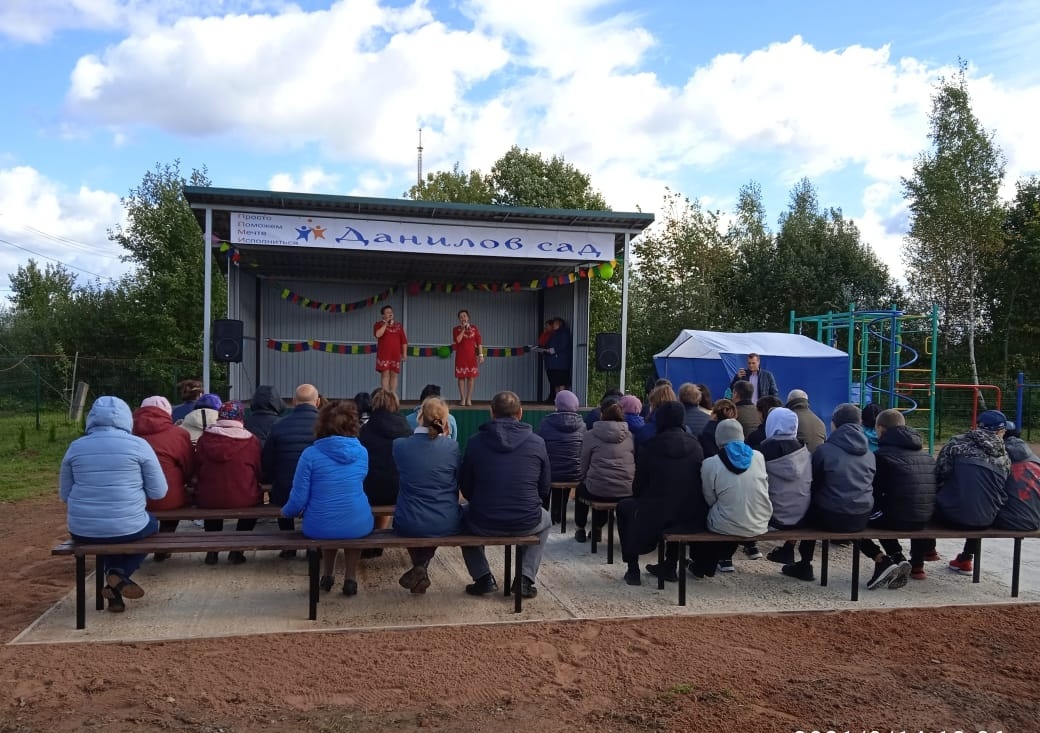 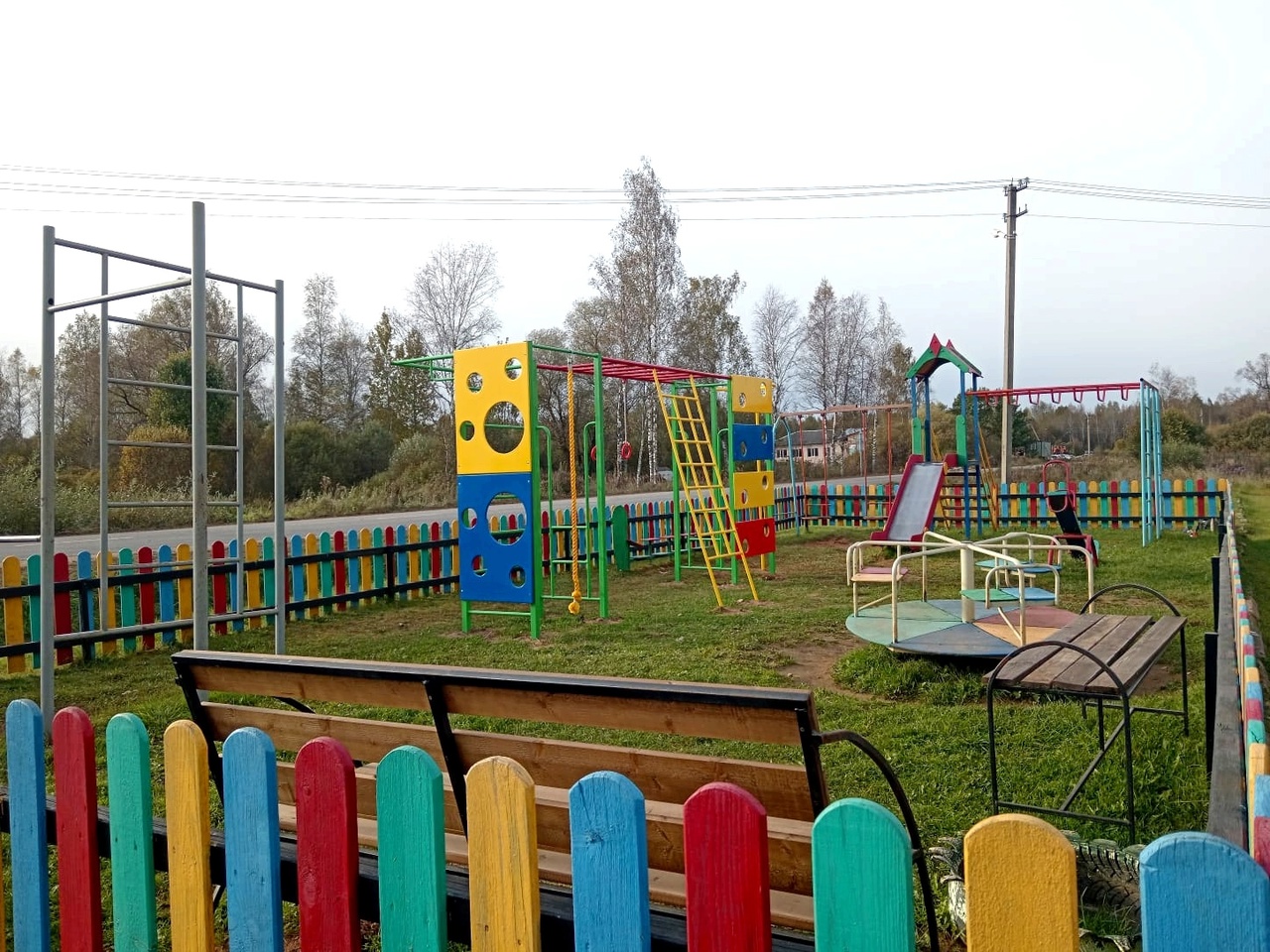 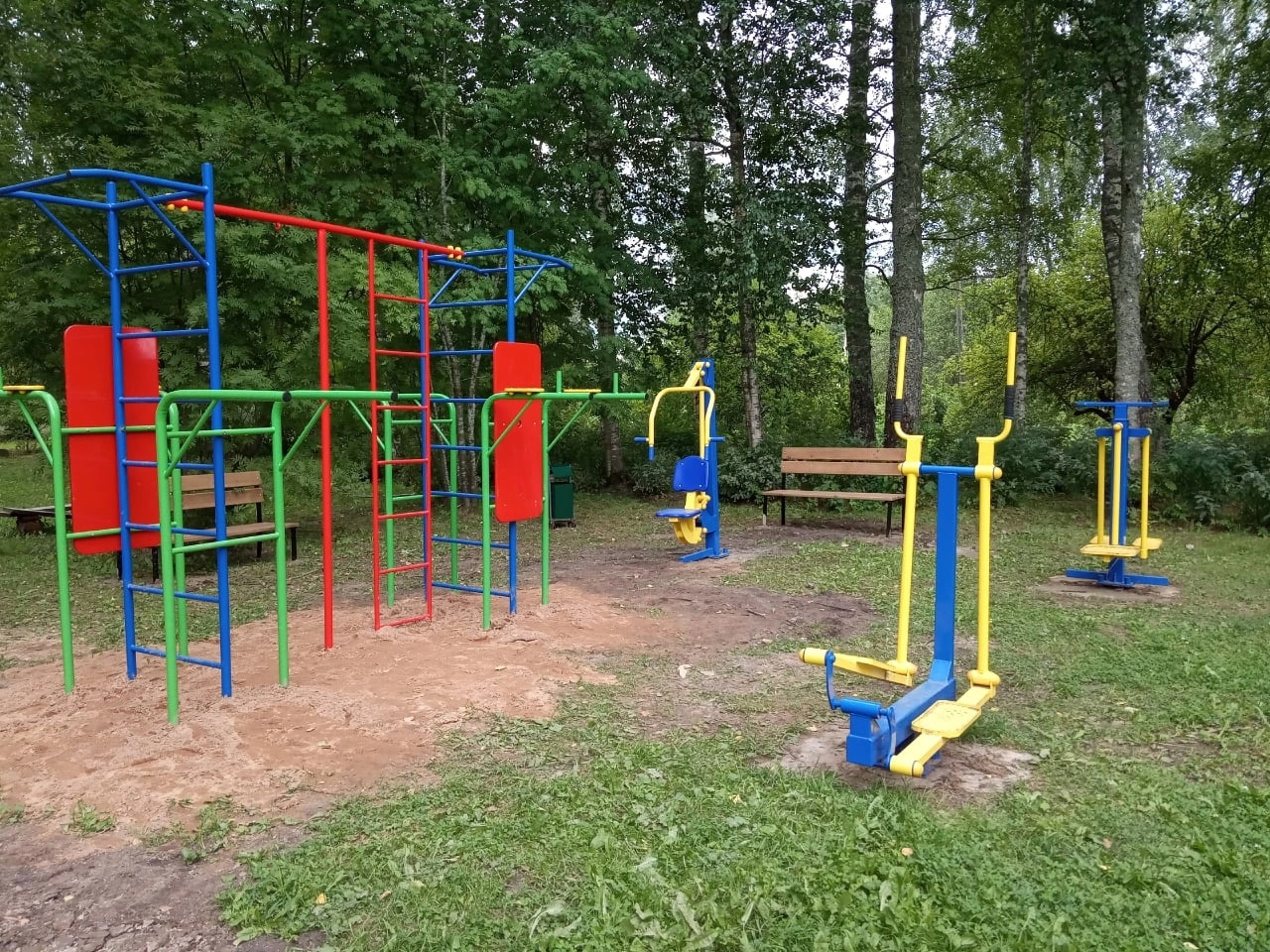 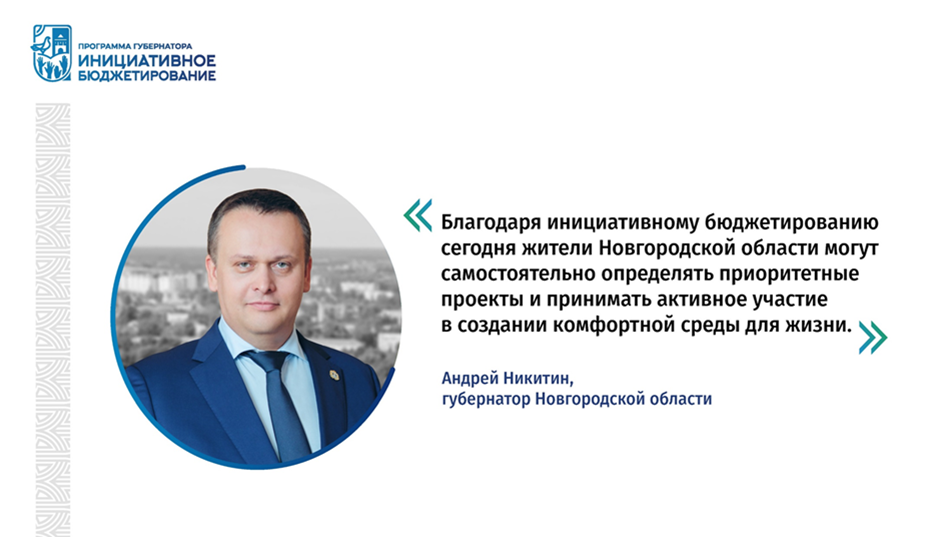 2
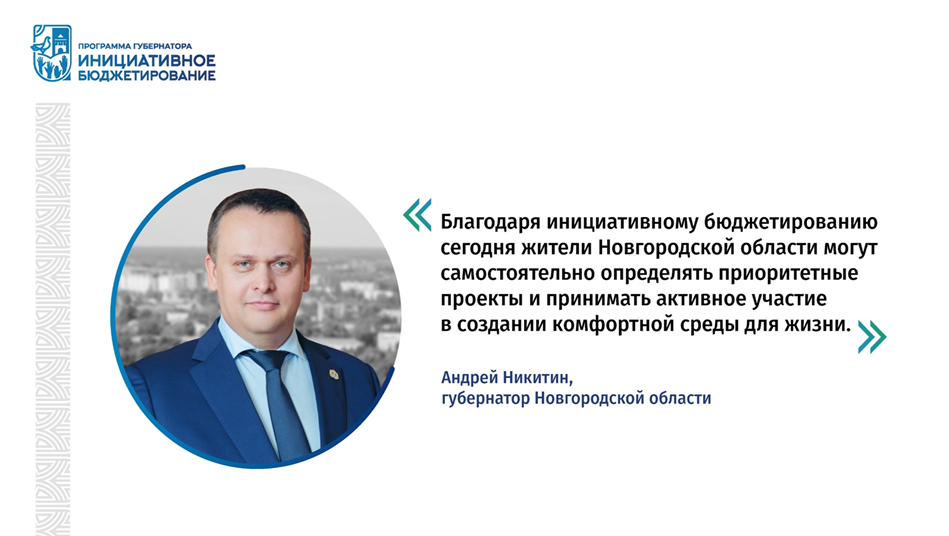 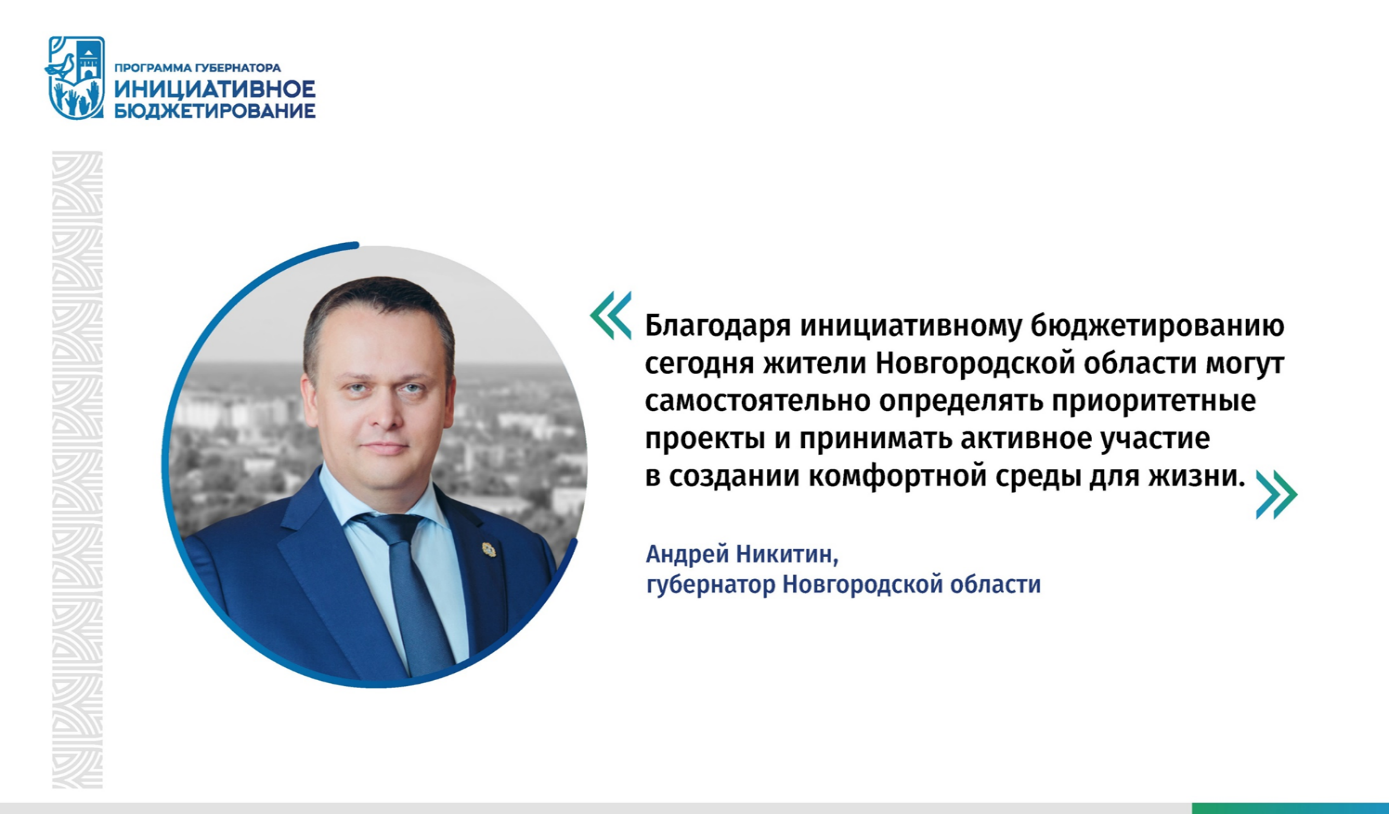 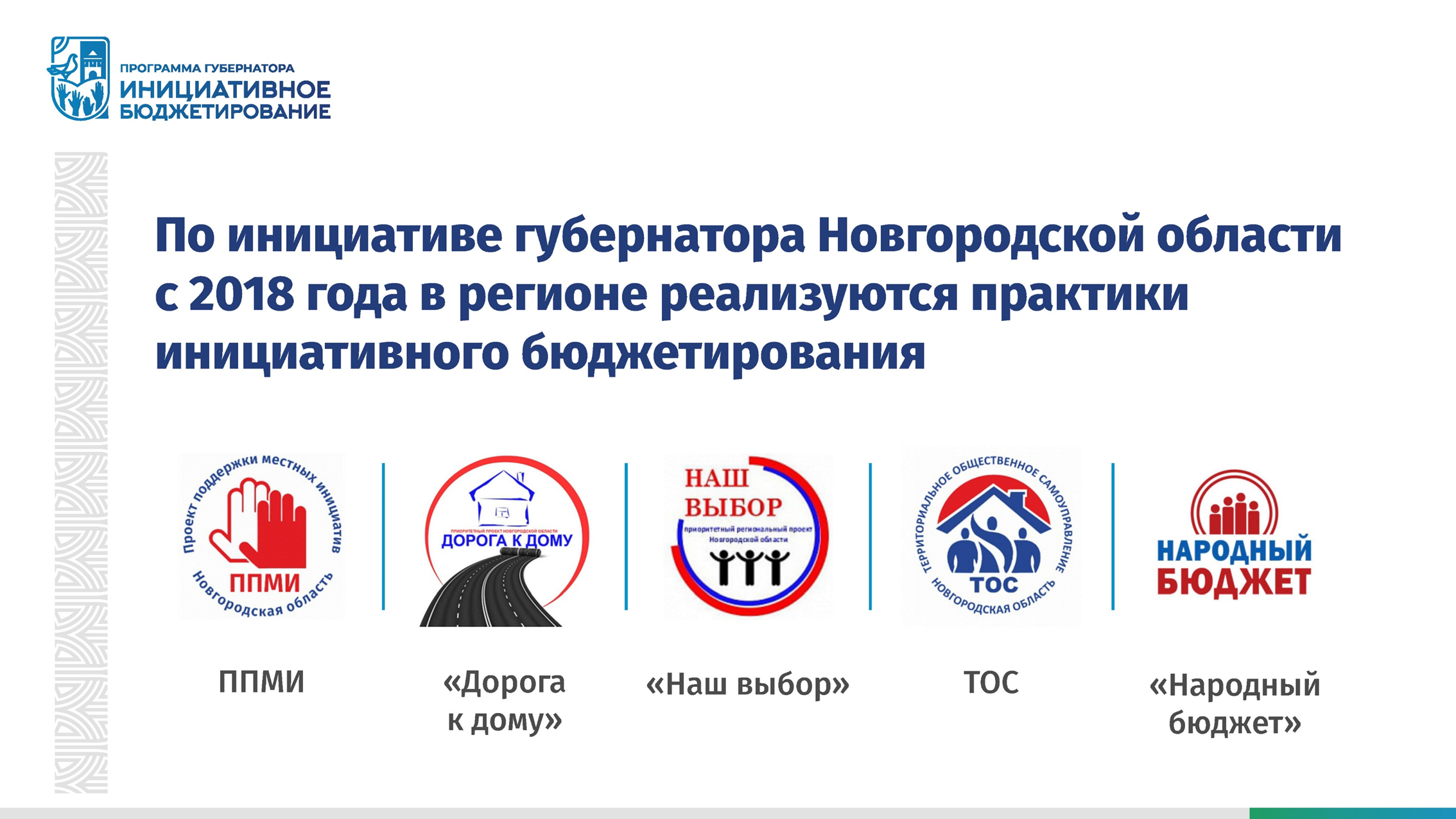 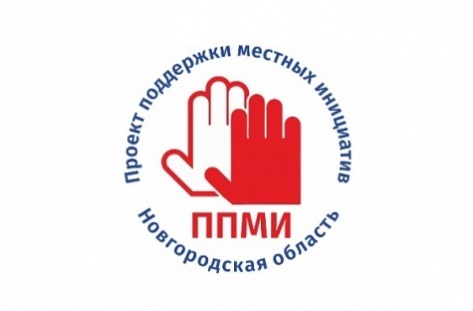 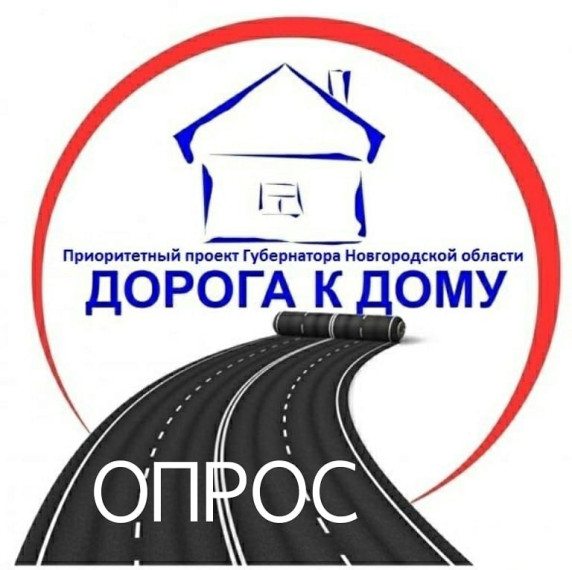 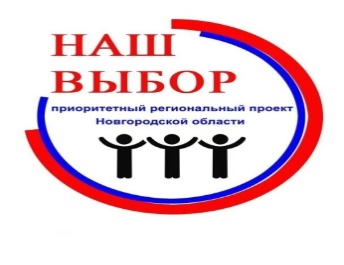 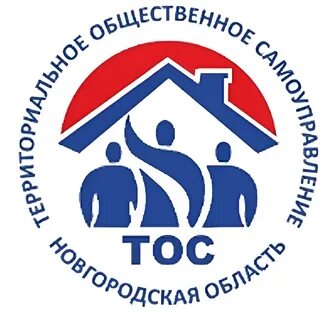 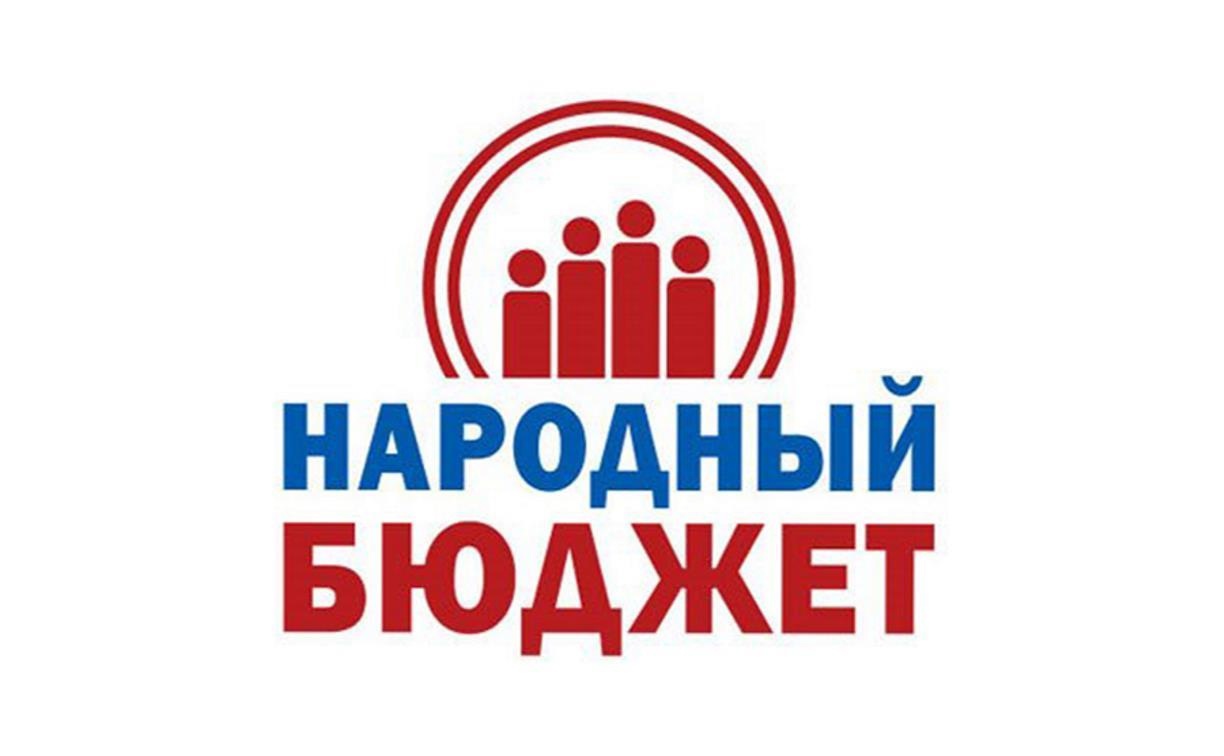 ПОВЕСТКА ДНЯ:
3
Выбор председателя и секретаря собрания.
Информация о реализации Практики поддержки местных инициатив (далее ППМИ)
Выбор первоочередной проблемы для участия в реализации ППМИ-2025.
Определение суммы субсидии, на которую будет подаваться заявка про практике ППМИ.
Определение суммы вклада населения и ИП (организаций) для реализации Практики.
Выбор инициативной группы для организации работ в рамках ППМИ.
Распределение суммы экономии по результатам аукционных мероприятий в рамках ППМИ.
Информация о реализации проекта «Дорога к дому».
Определение первоочередной проблемы для участия в реализации проекта «Дорога к дому»
 Распределение суммы экономии по результатам аукционных мероприятий в рамках  проекта «Дорога к дому».
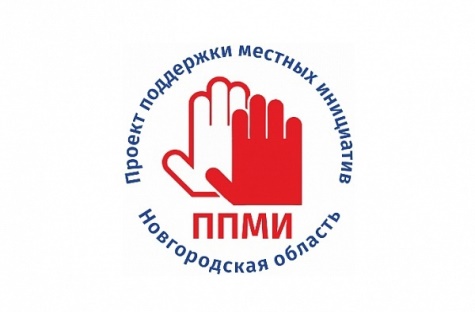 4
ТИПОЛОГИЯ ППМИ
Обеспечение первичных мер пожарной безопасности.
Создание условий для обеспечения жителей услугами связи, общественного питания, торговли и бытового обслуживания.
Создание условий для организации досуга и обеспечения жителей услугами организаций культуры.
Обеспечение условий для развития физической культуры, школьного спорта и  массового  спорта, организация проведения официальных физкультурно-оздоровительных и спортивных мероприятий.
Организация благоустройства территории (включая освещение улиц, озеленение территории, установку указателей с наименованиями улиц и номерами домов, размещение и содержание МАФ
Организация и осуществление мероприятий по работе с детьми и молодежью.
Создание условий для массового отдыха жителей и организация обустройства мест массового отдыха населения.
Участие в организации деятельности по накоплению (в т.ч. раздельному накоплению) и транспортированию ТКО.
Организация ритуальных услуг и содержание мест захоронения.
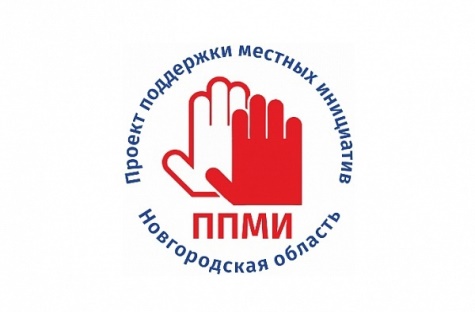 Критерии отбора ППМИ
5
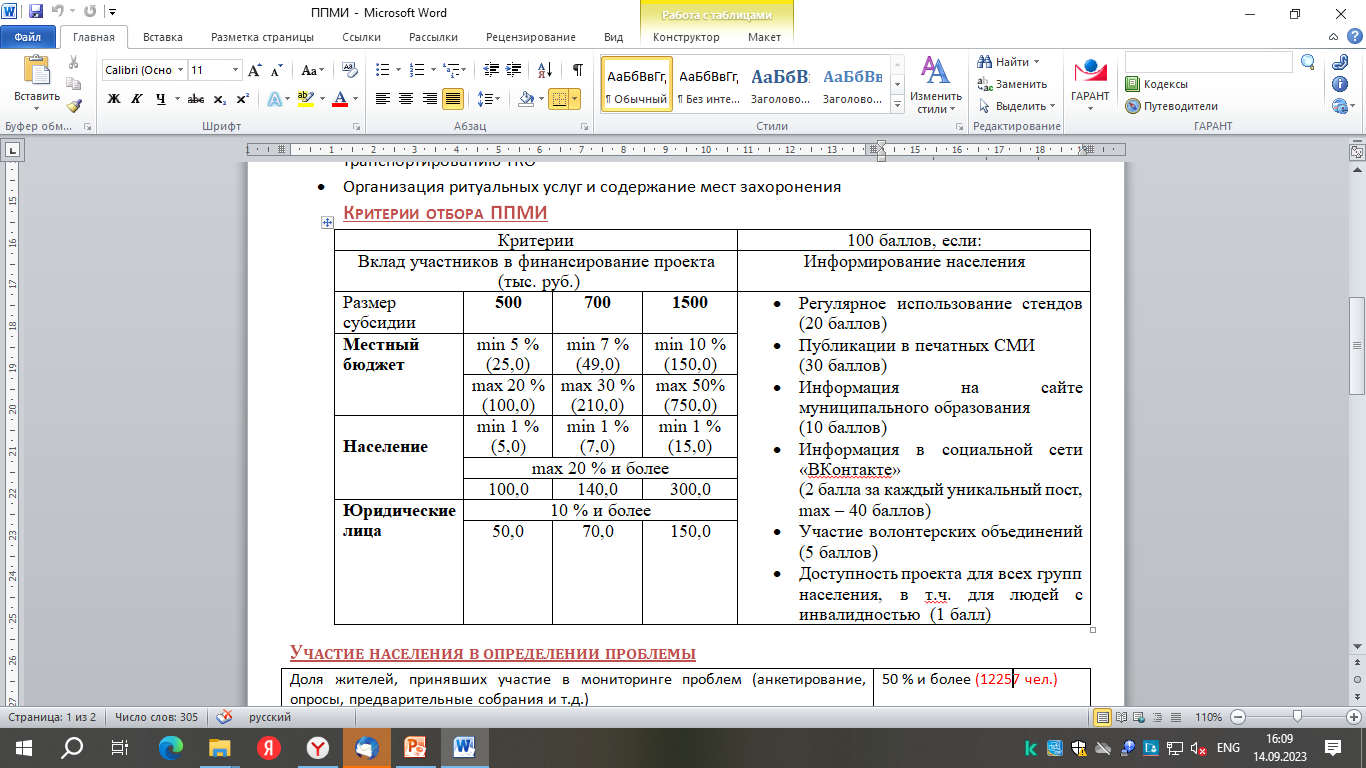 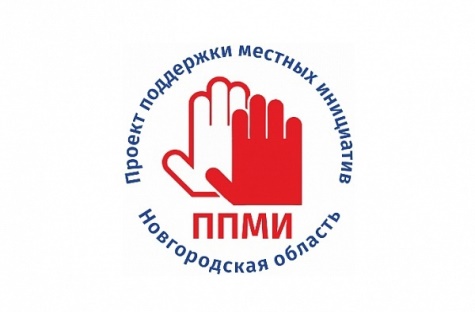 Всего в определении инициатив приняло участие 920 чел.
6
Свод
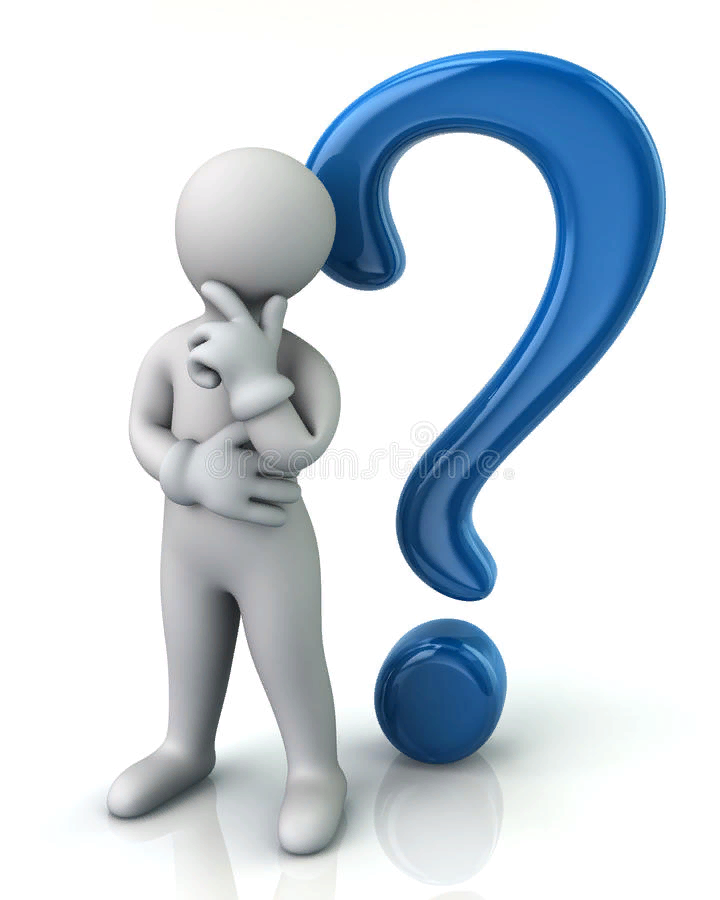 7
Ремонт деревянного моста через р.Робья в с.Залучье
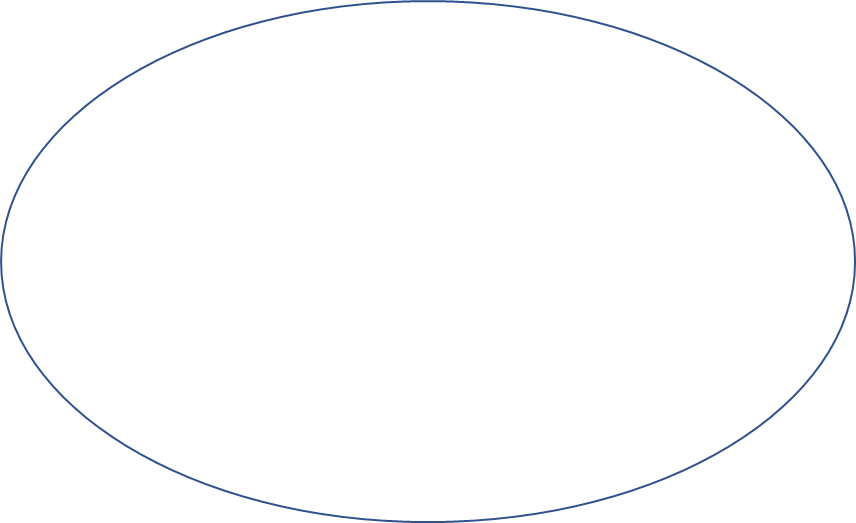 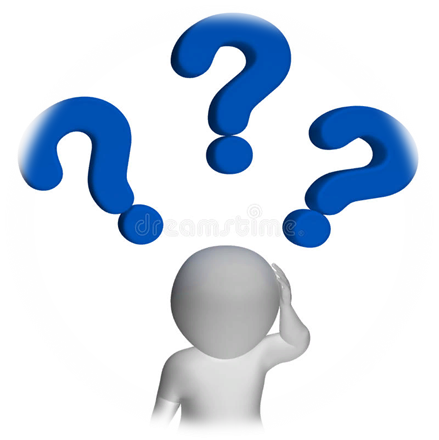 Благоустройство гражданского кладбища в с.Залучье
8
Определение суммы вклада населения и организаций в реализацию Проекта
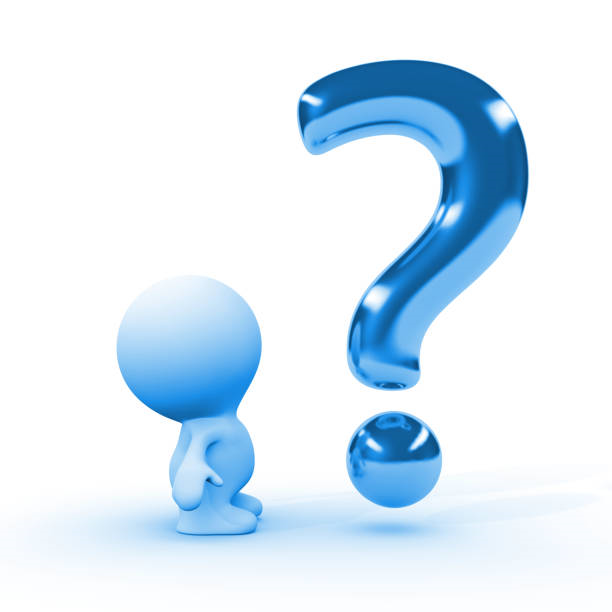 9
ВЫБОРЫ ЧЛЕНОВ ИНИЦИАТИВНОЙ ГРУППЫ
СОСТАВ И ФУНКЦИИ ИНИЦИАТИВНОЙ ГРУППЫ
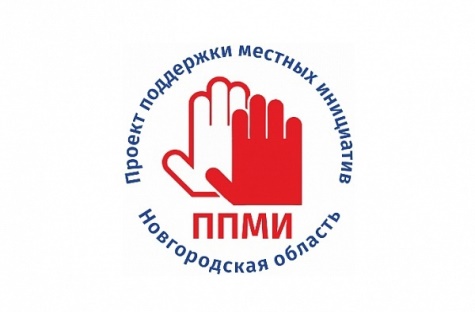 Инициативная группа – это команда единомышленников, которая помогает администрации поселения готовить и выполнять проект на всех его стадиях от момента подготовки документов на конкурс до завершения работ.
Задачи инициативной группы:
Вовлечение населения в участие по подготовке и реализации проекта;
Подготовка конкурсной документации;
Сбор денежных средств от населения и спонсоров для софинансирования проекта;
Информирование населения о ходе реализации проекта на всех его стадиях;
Мониторинг качества выполняемых работ;
Участие в приемке работ и обеспечение сохранности объекта в процессе эксплуатации;
Участие в торжественном открытии объекта
10
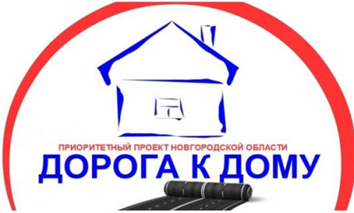 Дорога к дому
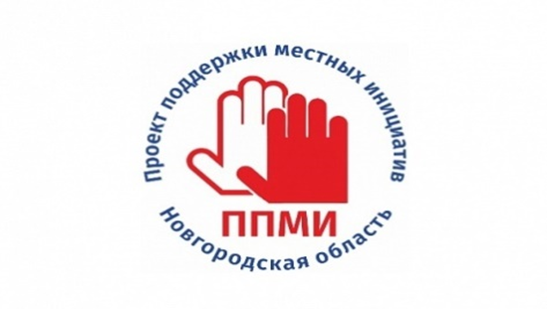 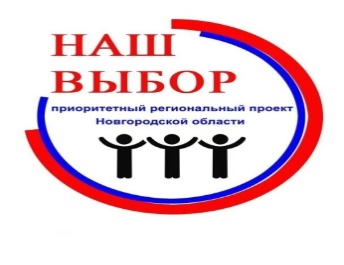 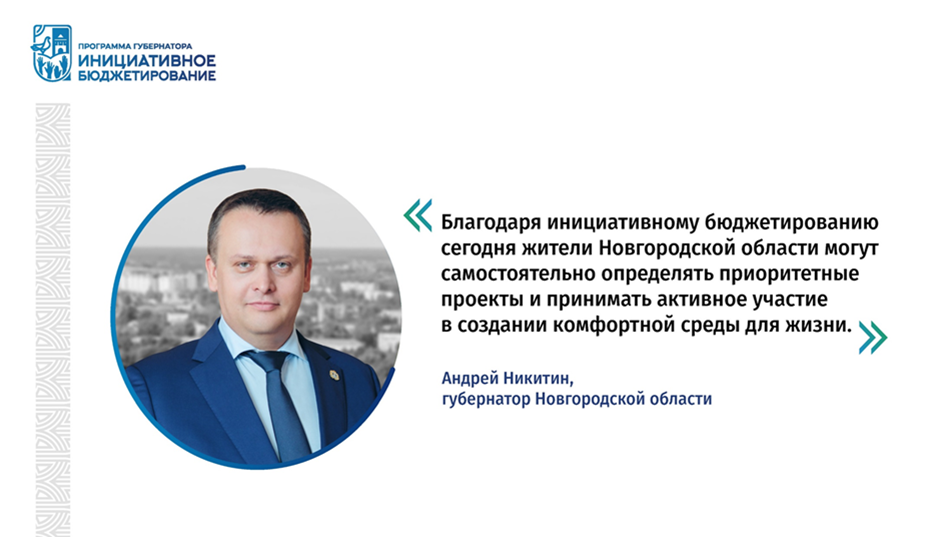 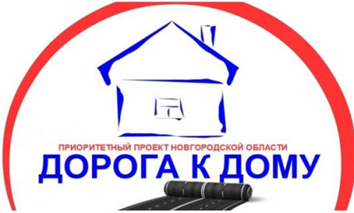 ВМЕСТЕ МЫ СМОЖЕМ БОЛЬШЕ !!!